Автор Исследования:   Амоашей Амелия-Александра
1 АПРЕЛЯ 2019 г
ИССЛЕДОВАТЕЛЬСКИЙ ПРОЕКТ:ОТКУДА БЕРЕТСЯ БУМАГАЦель :Познакомится со свойством бумагиЗадачи: Узнать , как появилось бумага , как  делают бумагу.Познакомиться с видами бумагиИзучить свойство бумаги
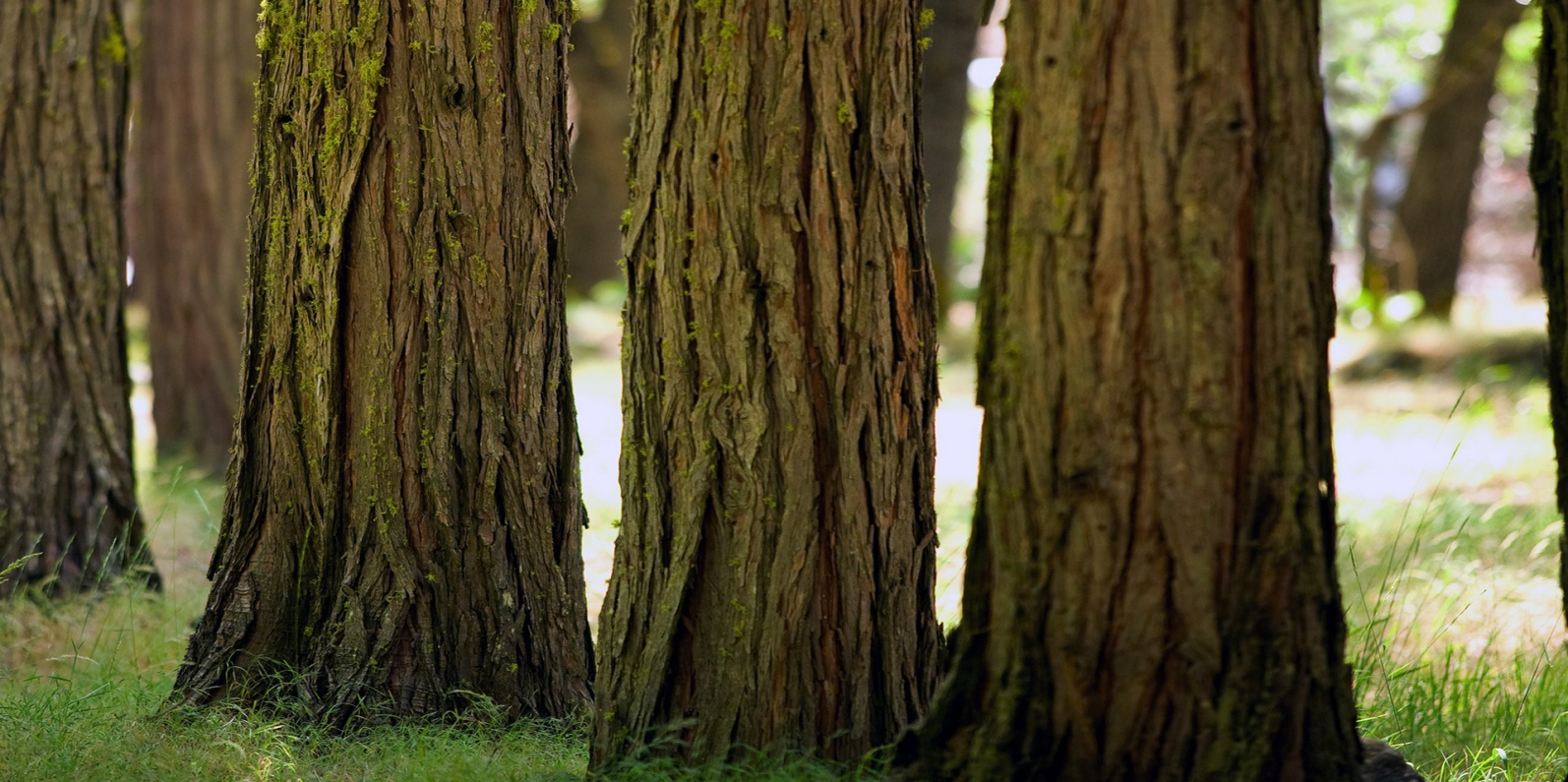 Для изготовления бумаги используют деревья.Брёвна очищают от коры и измельчают в крошку.Древесную крошку варят с добавлением кислоты  , клея , смолы , красителей.На специальной машине эту массу отжимают , высушевают  и сматывают бумагу в огромный рулонЗатем из бумаги делают книги и тетради.
Интересное о бумаги
Первую бумагу начали делать в Древнем Китае больше двух тысяч лет назад.
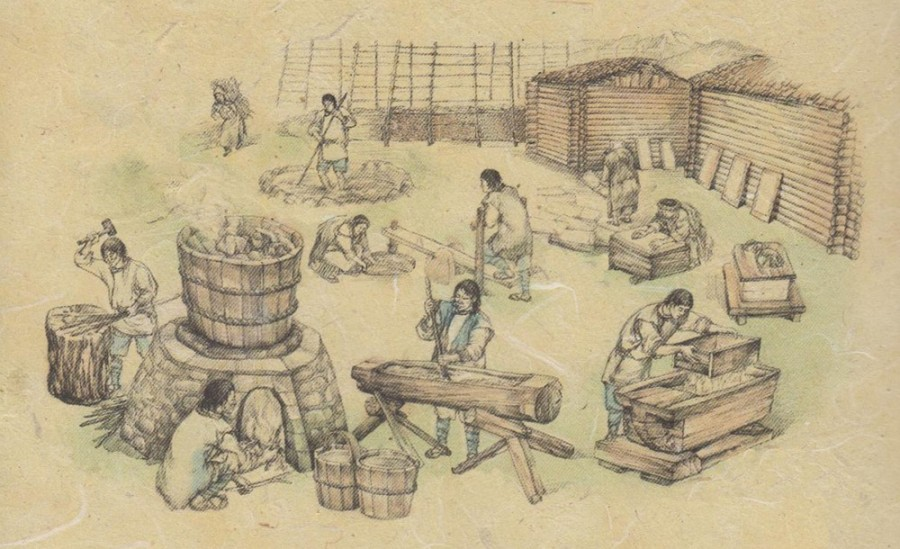 Существуют бумажные осы. Они строят гнёзда из бумаги, которую сами делают, измельчая древесину и пропитывая её своей слюной.
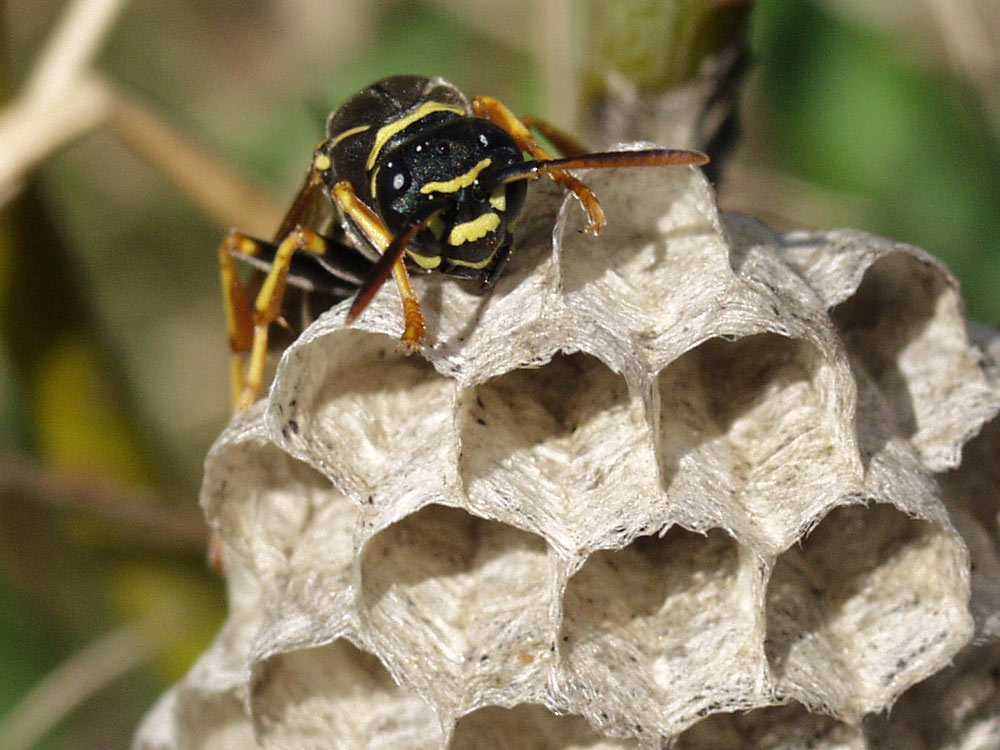 Из бумаги можно делать удивительно красивые вещи. Некоторые дизайнеры создают из бумаги даже женские платья.
Наши открытия:
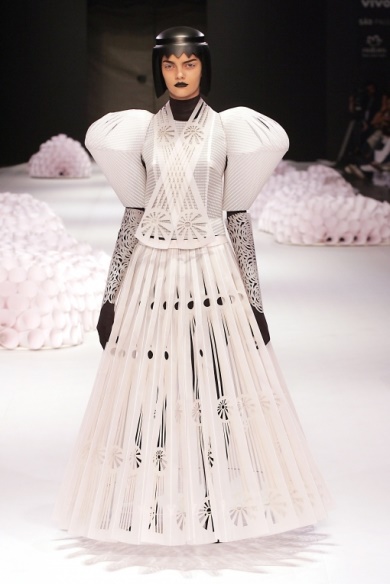 Бумага материал  волокнистый , который  легко мнётся и по разрыву  можно увидеть.
При  увлажнении бумага увеличивается в размерах.
Литература:
Ресурсы интернета
Универсальная научно популярная онлайн – энциклопедия.